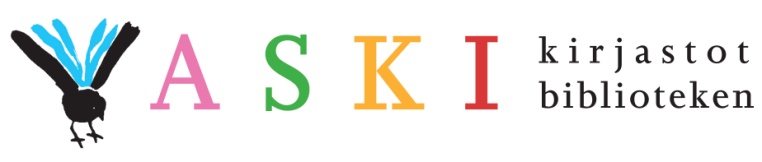 Kuvailuryhmä vuonna 2020
Kari Riitta (Naantali)
Lehtikangas Liisa (Salo)
Malila-Kolkka Heli (Kaarina) / Päivi Svala (Kaarina)
Pohjola Heli (Raisio)
Pyykkö Aki (Turku)
Sorsimo Tiina (Turku)
Viitanen Anna (Turku)

Ryhmä on kokoontunut marraskuuhun mennessä viisi kertaa
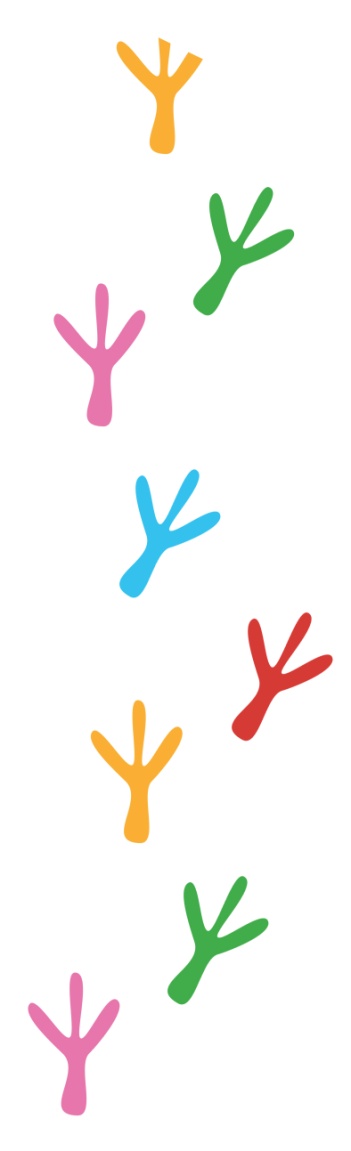 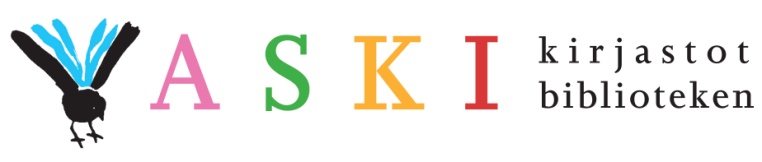 Kuvailuryhmän toiminta vuonna 2020
Kohan käyttöönoton valmistelut
Vaskin luokituksen yhtenäistäminen
Musiikin tuplatietueiden läpikäyntiä jatkettu edelleen Salossa
RDA-kuvailusääntöjen uudistus on lykkääntynyt
Kuvailun ohjeistuksessa tapahtuneiden pienempien muutosten seuraaminen
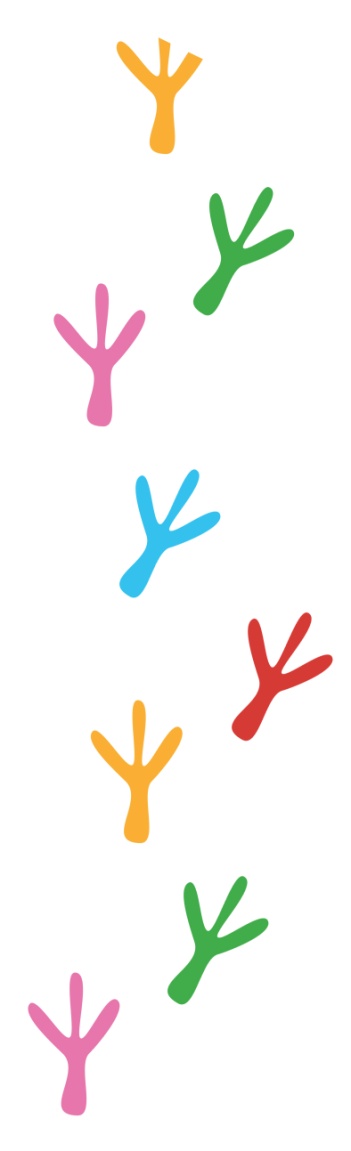 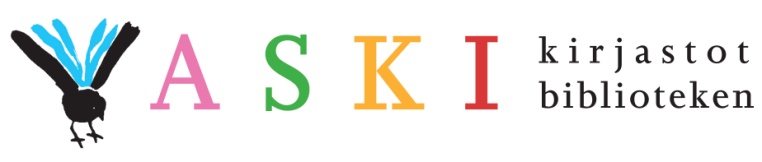 Kuvailuryhmän toiminta vuonna 2021
Kohan käyttöönotto
Kuvailutietojen konversio
Yhtenäinen luokitus käyttöön
Muutokset käytännön kuvailutyössä
RDA-kuvailusääntöjen uudistus etenee (hitaasti)
Ryhmässä edustajat kaikista primaarikuvailua tekevistä kirjastoista
Turusta Tiina Sorsimon tilalle Risto Mikkonen
Muut nykyiset jäsenet jatkavat
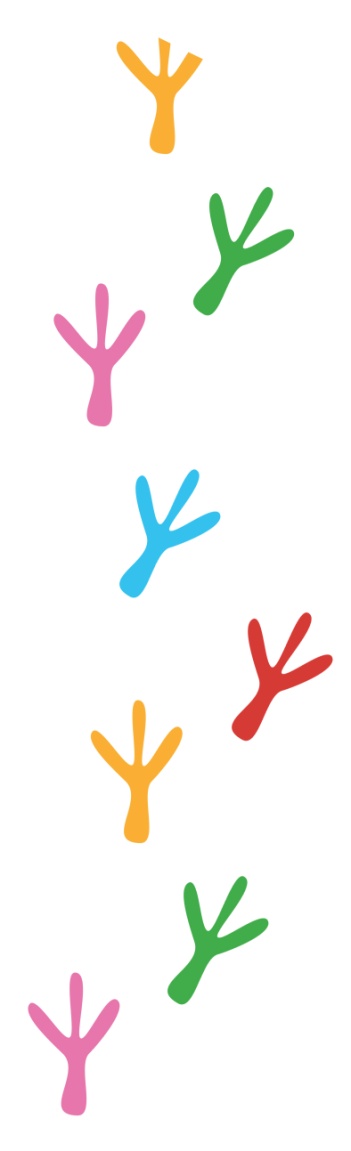